INTEGRASI NUMERIK
Pengantar
Pengintegralan numerik merupakan alat atau cara yang digunakan oleh ilmuwan untuk memperoleh jawaban hampiran (aproksimasi) dari pengintegralan yang tidak dapat diselesaikan secara analitik.
Misalnya dalam termodinamik, model Debye untuk menghitung kapasitas panas dari benda padat.
INTEGRASI NUMERIK
Fungsi yang dapat dihitung integralnya :






Fungsi yang rumit misal :
INTEGRASI NUMERIK
Perhitungan integral adalah perhitungan dasar yang digunakan dalam kalkulus, dalam banyak keperluan. 
digunakan untuk menghitung luas daerah yang dibatasi oleh fungsi y = f(x) dan sumbu x. 
Penerapan integral : menghitung luas dan volume-volume benda putar
Dasar Pengintegralan Numerik
Penjumlahan berbobot dari nilai fungsi
f(x)
x
x0
x1
xn-1
xn
Dasar Pengintegralan Numerik
Melakukan penginteralan pada bagian-bagian kecil, seperti saat awal belajar integral – penjumlahan bagian-bagian. 
Metode Numerik hanya mencoba untuk lebih cepat dan lebih mendekati jawaban eksak.
Dasar Pengintegralan Numerik
Formula Newton-Cotes
- Berdasarkan pada
Nilai hampiran f(x) dengan polinomial
fn (x) bisa fungsi linear
fn (x) bisa fungsi kuadrat
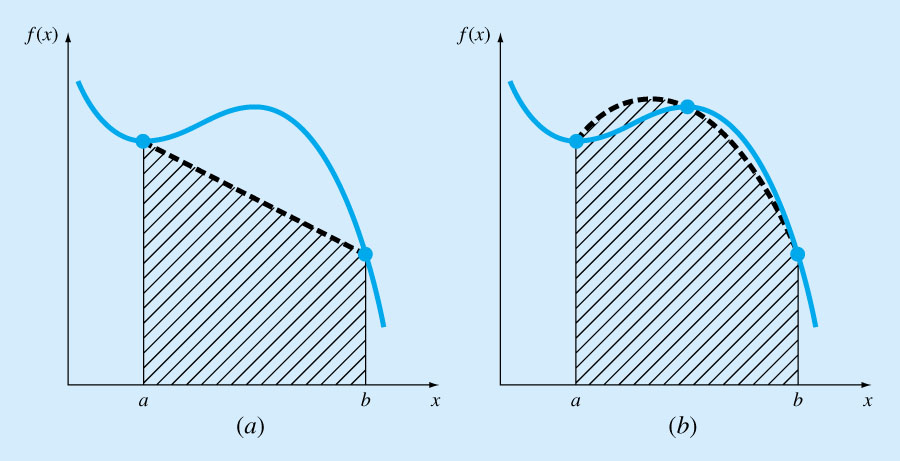 fn (x) bisa juga fungsi kubik atau  polinomial yang lebih tinggi
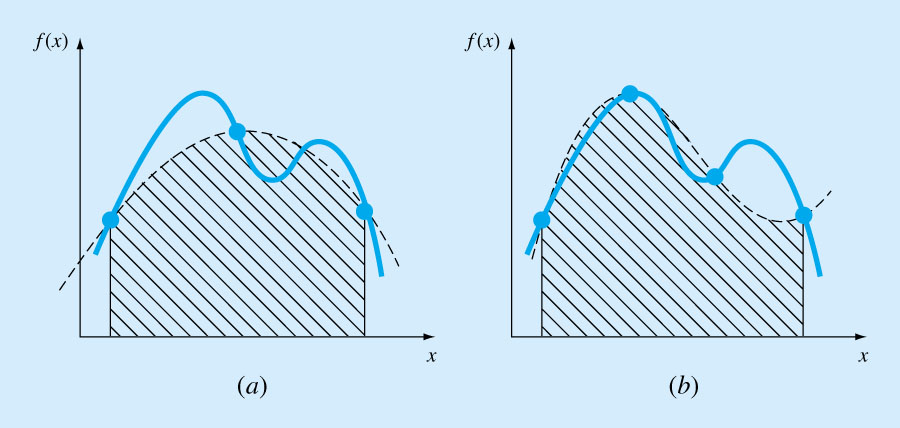 Polinomial dapat didasarkan pada data
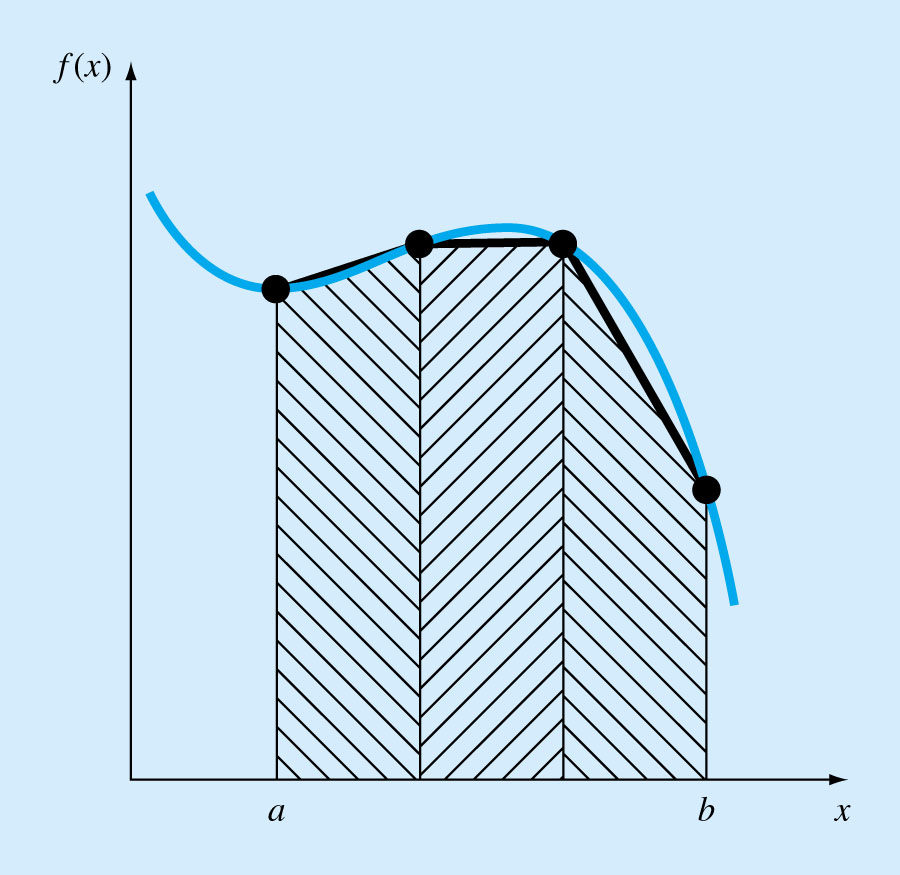 INTEGRASI NUMERIK
Luas daerah yang diarsir L dapat dihitung dengan :
L =
Metode Integral Reimann
Metode Integral Reimann
Luasan yang dibatasi y = f(x) dan sumbu x 
Luasan dibagi menjadi N bagian pada range x = [a,b]
Kemudian dihitung Li : luas setiap persegi panjang dimana Li=f(xi).
Metode Integral Reimann
Luas keseluruhan adalah jumlah Li dan dituliskan :




Dimana 
Didapat
Contoh
L =
Hitung luas yang dibatasi y = x2 dan sumbu x untuk range x = [0,1]
Contoh
Dengan mengambil h=0.1 maka diperoleh tabel :  









Secara  kalkulus :

Terdapat kesalahan e = 0,385-0,333
                                   = 0,052
Algoritma Metode Integral Reimann:
Definisikan fungsi f(x)
Tentukan batas bawah dan batas ata integrasi
Tentukan jumlah pembagi area N
Hitung h=(b-a)/N
Hitung
Metode Integrasi Trapezoida
Aproksimasi garis lurus (linier)
f(x)
L(x)
x
x0
x1
Contoh: Aturan Trapesium
Hitung integral dari
Solusi eksak




Aturan trapesium
Aturan Komposisi Trapesium
f(x)
x
x0
h
x1
h
x2
h
x3
h
x4
Metode Integrasi Trapezoida
Algoritma Metode Integrasi Trapezoida
Definisikan y=f(x)
Tentukan batas bawah (a) dan batas atas integrasi (b)
Tentukan jumlah pembagi n
Hitung h=(b-a)/n
Hitung
Aturan Komposisi Trapesium
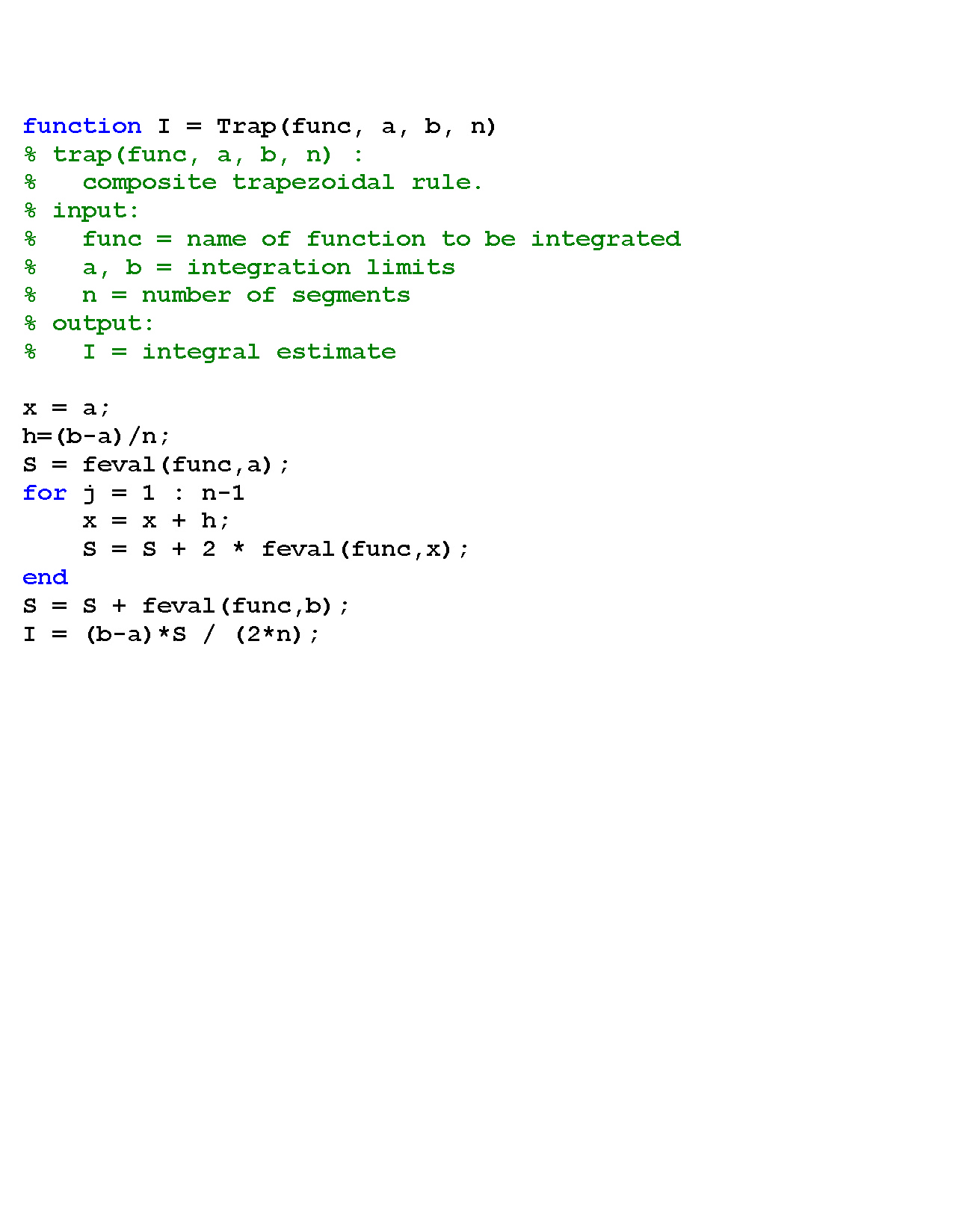 function f = example1(x)
% a = 0, b = pi
f=x.^2.*sin(2*x);
Aturan Komposisi Trapesium
» a=0; b=pi; dx=(b-a)/100;
» x=a:dx:b; y=example1(x);
» I=trap('example1',a,b,1)
I =
 -3.7970e-015
» I=trap('example1',a,b,2)
I =
 -1.4239e-015
» I=trap('example1',a,b,4)
I =
   -3.8758
» I=trap('example1',a,b,8)
I =
   -4.6785
» I=trap('example1',a,b,16)
I =
   -4.8712
» I=trap('example1',a,b,32)
I =
   -4.9189
» I=trap('example1',a,b,64)
I =
   -4.9308
» I=trap('example1',a,b,128)
I =
   -4.9338
» I=trap('example1',a,b,256)
I =
   -4.9346
» I=trap('example1',a,b,512)
I =
   -4.9347
» I=trap('example1',a,b,1024)
I =
   -4.9348
» Q=quad8('example1',a,b)
Q =
   -4.9348
MATLAB function
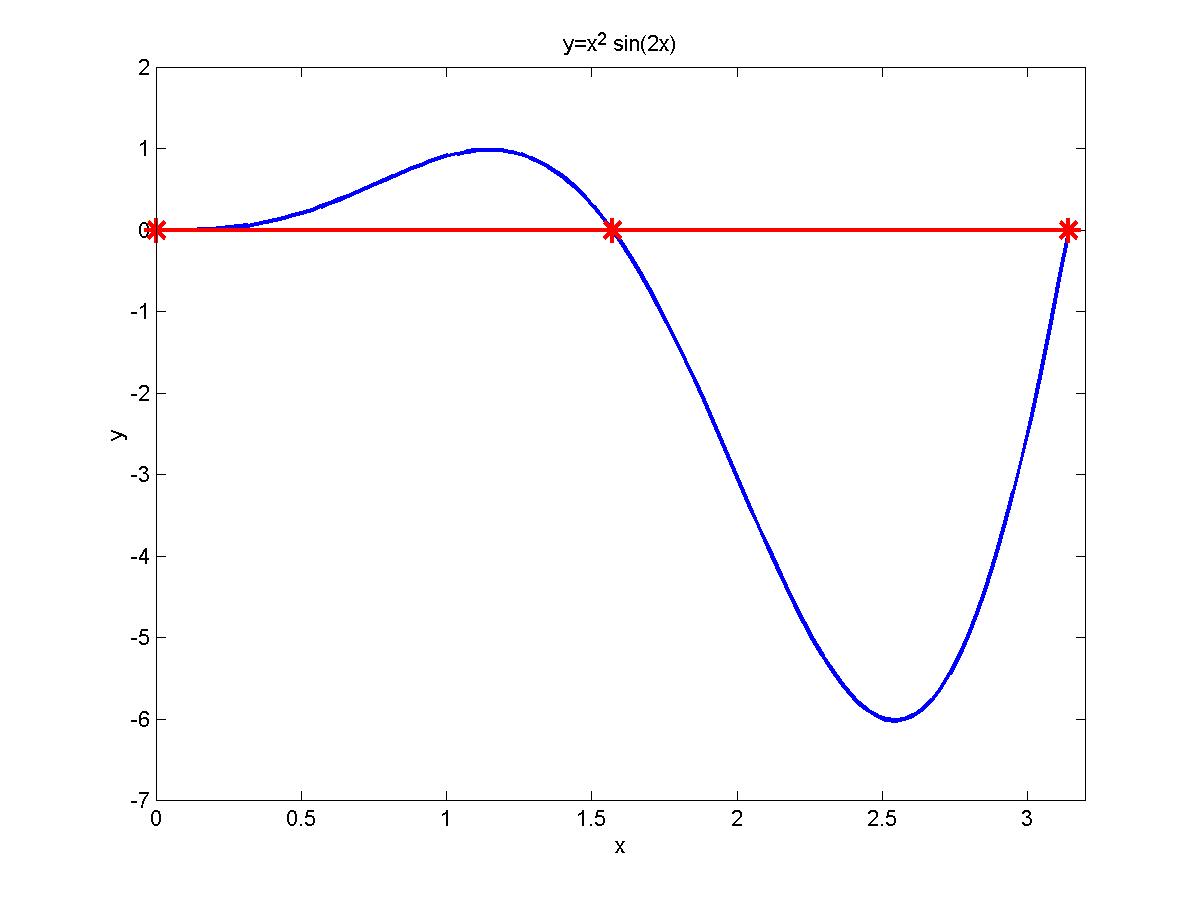 n = 2
I = -1.4239 e-15
Exact = -4. 9348
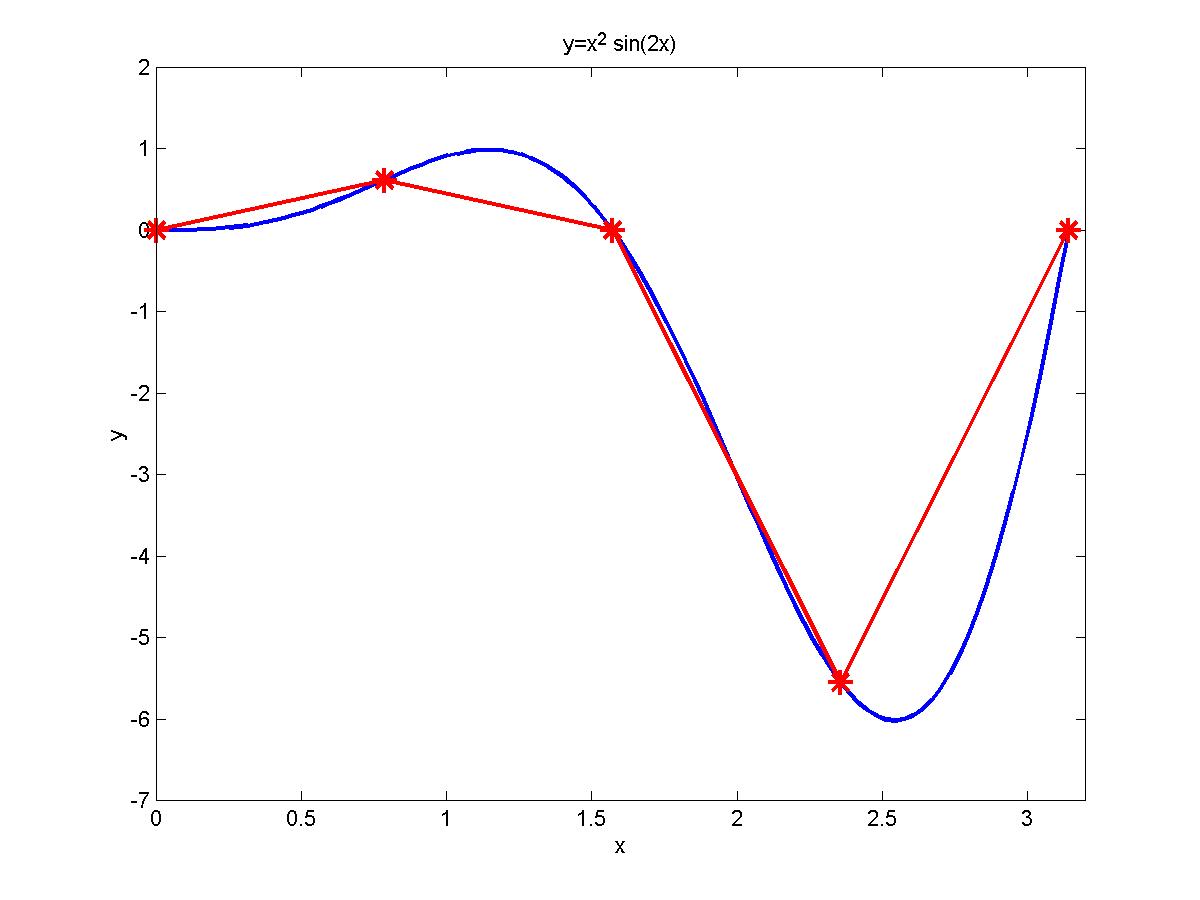 n = 4
I = -3.8758
Eksak = -4. 9348
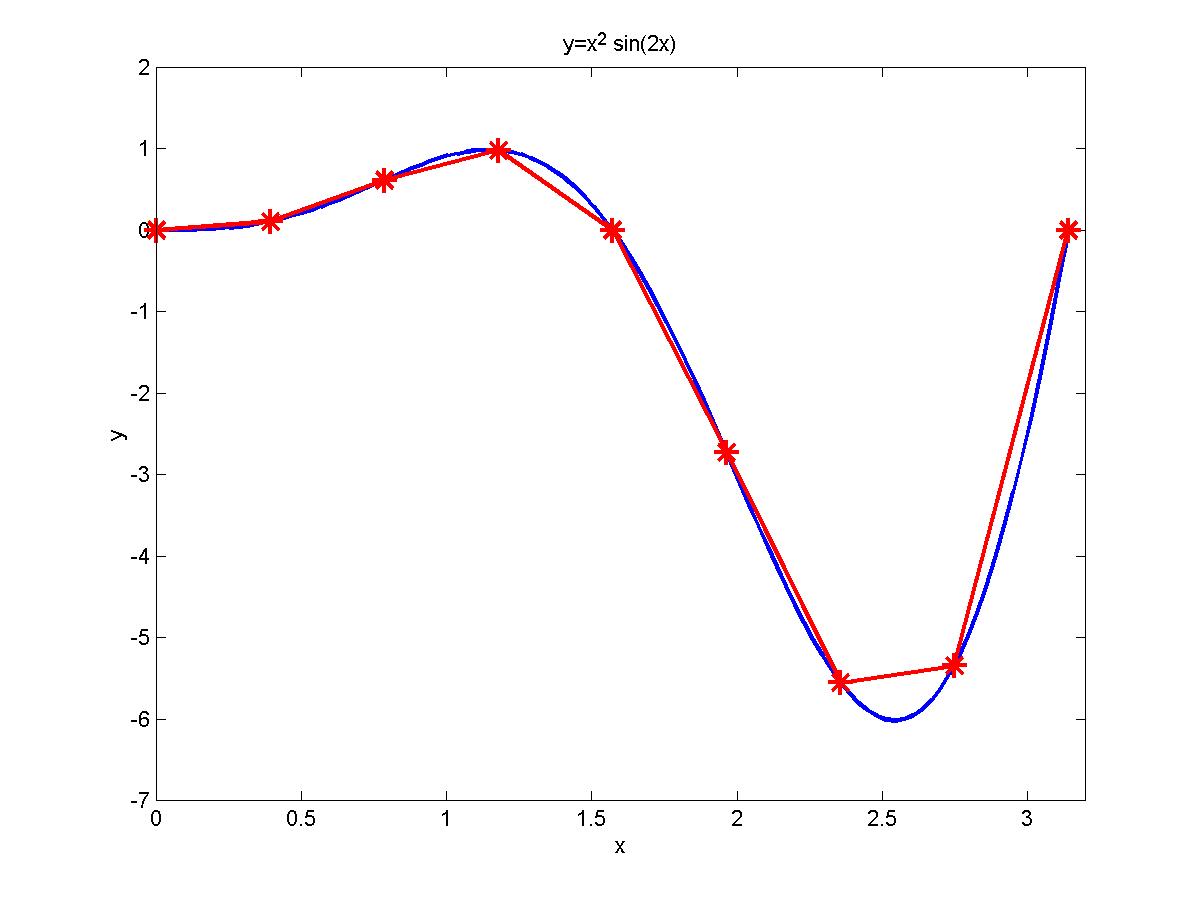 n = 8
I = -4.6785
Eksak = -4. 9348
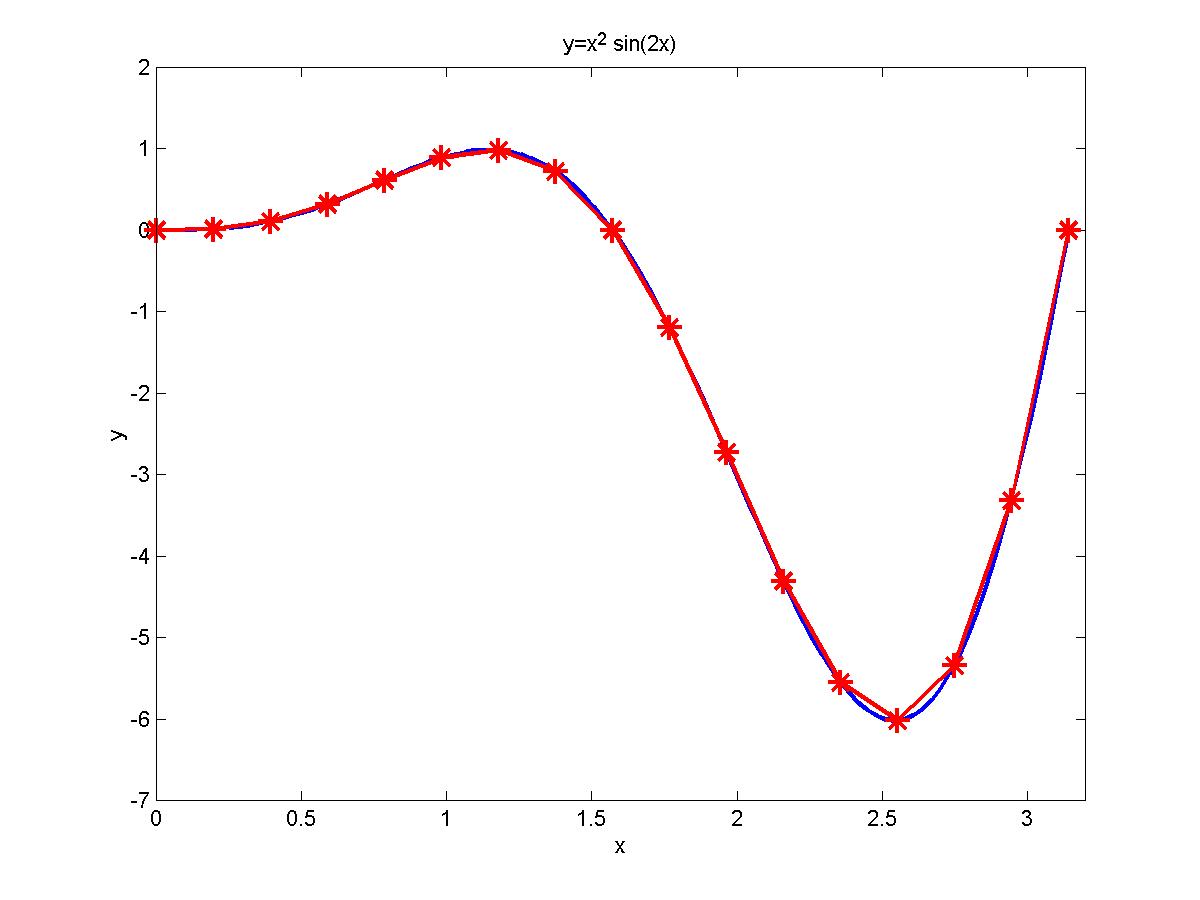 n = 16
I = -4.8712
Eksak = -4. 9348
Aturan Komposisi Trapesium
Hitung integral dari
Aturan Komposisi Trapesium
» x=0:0.04:4; y=example2(x);
» x1=0:4:4; y1=example2(x1);
» x2=0:2:4; y2=example2(x2);
» x3=0:1:4; y3=example2(x3);
» x4=0:0.5:4; y4=example2(x4);
» H=plot(x,y,x1,y1,'g-*',x2,y2,'r-s',x3,y3,'c-o',x4,y4,'m-d');
» set(H,'LineWidth',3,'MarkerSize',12);
» xlabel('x'); ylabel('y'); title('f(x) = x exp(2x)');

» I=trap('example2',0,4,1)
I =
  2.3848e+004
» I=trap('example2',0,4,2)
I =
  1.2142e+004
» I=trap('example2',0,4,4)
I =
  7.2888e+003
» I=trap('example2',0,4,8)
I =
  5.7648e+003
» I=trap('example2',0,4,16)
I =
  5.3559e+003
Aturan Komposisi Trapesium
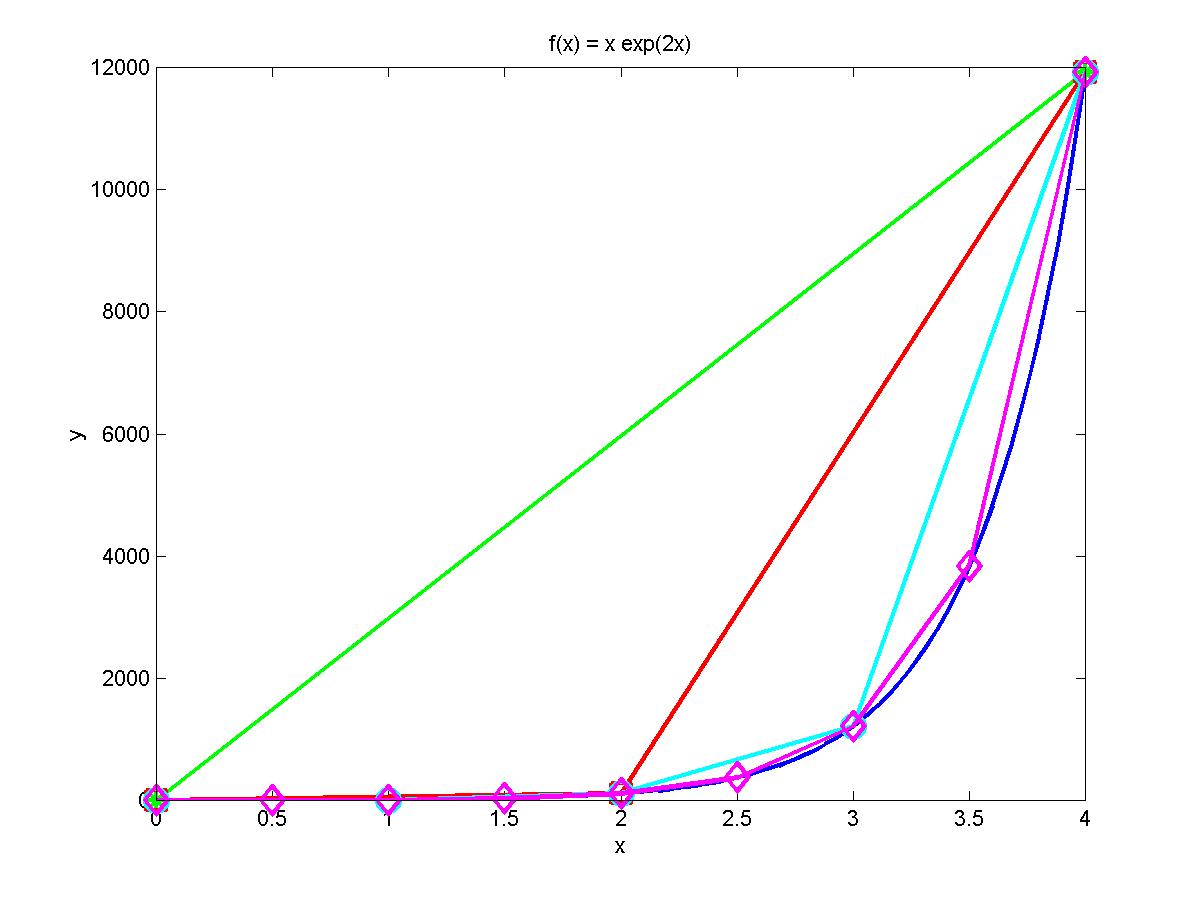 Aturan Simpson 1/3
Aproksimasi dengan fungsi parabola
L(x)
f(x)
x
x0
h
x1
h
x2
Aturan Simpson 1/3
Aturan Simpson 1/3
Aturan Komposisi Simpson
f(x)
…...
x
x0
h
x1
h
x2
h
x3
h
x4
xn-2
xn-1
xn
Metode Integrasi Simpson
Dengan menggunakan aturan simpson, luas dari daerah yang dibatasi fungsi y=f(x) dan sumbu X dapat dihitung sebagai berikut:




atau dapat dituliskan dengan:
N = 0 – n
L = L1 + L3 + L5 + . . . + Ln
Cara II (Buku Rinaldi Munir)
Polinom interpolasi Newton-Gregory derajat 2 yang melalui ketiga titik tsb
Cara II (Buku Rinaldi Munir)
Integrasikan p2(x) pd selang [0,2h]
Cara II (Buku Rinaldi Munir)
Mengingat 


Maka selanjutnya
Aturan Simpson 3/8
Aproksimasi dengan fungsi kubik
L(x)
f(x)
x
x0
h
x1
h
x2
h
x3
Aturan Simpson 3/8
Error Pemenggalan
Metode Integrasi Gauss
Metode Newton Code (Trapezoida, Simpson)  berdasarkan titik2 data diskrit. Dengan batasan :
H sama
Luas dihitung dari a sampai b
Mengakibatkan error yang dihasilkan cukup besar.
Metode Integrasi Gauss
Misal menghitung Luas dengan metode trapezoida dengan selang  [-1,1]



Persamaan ini dapat ditulis (disebut pers Kuadratur Gauss)



Misal x1=-1, x2=1 dan c1=c2=1  menjadi m. trapezoida
Karena x1, x2,,c1 dan c2 sembarang maka kita harus memilih nilai tersebut sehingga error integrasinya min
Metode Integrasi Gauss
Bagaimana mencari x1, x2,,c1 dan c2 Persamaan dibawah ini dianggap memenuhi secara tepat bila empat polinom berikut dijadikan fungsi integral pada interval integrasi [-1, 1]
f(x) = 1 ; f(x) = x ; f(x) = x2 ; f(x) = x3
Didapat
Metode Integrasi Gauss
Persamaan dibawah ini dinamakan metode Gauss Legendre 2 titik
Transformasi
Range [a,b]  [-1,1] 
X  u   f(x)  g(u)  dx du
Transformasi
a
x
b
-1
u
1
Transformasi
Analisa
Dibandingkan dengan metode Newton-Cotes (Trapezoida, Simpson 1/3, 3/8) metode Gauss-Legendre 2 titik lebih sederhana dan efisien dalam operasi aritmatika, karena hanya membutuhkan dua buah evaluasi fungsi. 
Lebih teliti dibandingkan dengan metode Newton-Cotes.
Namun kaidah ini harus mentransformasi terlebih dahulu menjadi
Algoritma Integrasi Kuadratur Gauss dengan Pendekatan 2 titik
Definisikan fungsi f(x)
Tentukan batas bawah (a) dan batas atas integrasi (b)
Hitung nilai konversi variabel :


Tentukan fungsi g(u) dengan:


Hitung
Contoh Soal
Metode Gauss Legendre 3 Titik
Parameter x1, x2 , x3 ,c1 ,c2 dan c3 dapat dicari dengan membuat penalaran bahwa kuadratur Gauss bernilai tepat untuk 6 buah fungsi berikut :



Dengan cara yang sama didapat
Metode Gauss Legendre 3 Titik
Algoritma Metode Integrasi Gauss Dengan Pendekatan 3 Titik
Metode Gauss n-Titik
Beberapa Penerapan Integrasi Numerik
Menghitung Luas Daerah Berdasarkan Gambar 
Menghitung Luas dan Volume Benda Putar
9
6
3
Skala 1:100000
10
15
0
5
Menghitung Luas Daerah Berdasarkan Gambar
Untuk menghitung luas integral di peta di atas, yang perlu dilakukan adalah menandai atau membuat garis grid pada setiap step satuan h yang dinyatakan dalam satu kotak. Bila satu kotak mewakili 1 mm, dengan skala yang tertera maka berarti panjangnya adalah 100.000 mm atau 100 m.
Pada gambar di atas, mulai sisi kiri dengan grid ke 0 dan sisi kanan grid ke n (dalam hal ini n=22). Tinggi pada setiap grid adalah sebagai berikut:
Menghitung Luas Daerah Berdasarkan Gambar
Dari tabel di atas, luas area dapat dihitung dengan menggunakan 3 macam metode:
Dengan menggunakan metode integrasi Reimann


Dengan menggunakan metode integrasi trapezoida


Dengan menggunakan metode integrasi Simpson
Menghitung Luas dan Volume Benda Putar
Luas benda putar: 		


Volume benda putar:
I
II
III
IV
satuan dalam cm
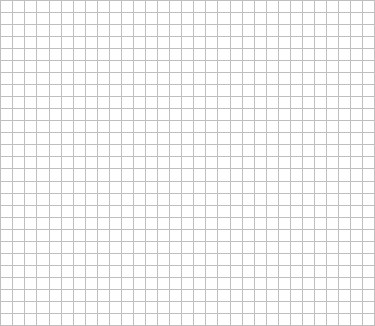 5 cm
7 cm
12 cm
7 cm
6 cm
4 cm
Contoh :
Ruang benda putar dapat dibedakan menjadi 4 bagian 
bagian I dan III merupakan bentuk silinder yang tidak perlu dihitung dengan membagi-bagi kembali ruangnya, 
bagian II dan IV perlu diperhitungkan kembali.
Bagian I:	


Bagian III:
Contoh :
Sedangkan untuk menghitung bagian II dan IV diperlukan pembagian area , misalkan dengan mengambil h=1 diperoleh:



Pada bagian II dan IV:               dan           
Dengan menggunakan integrasi trapezoida dapat diperoleh:
Contoh :
Luas permukaan dari botol adalah:




Luas = 1758.4 cm2
Volume botol adalah:



Volume = 13498.86 cm3